GIFT Stewards Meeting, Workshop and Learning Visit on Public ParticipationPortugal, October 15-17, 2018
Mihaela Bronić  
Institute of Public Finance
Zagreb, Croatia
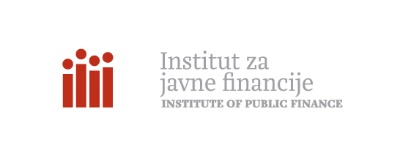 Institute of Public Finance and GIFT
IPF’s work has benefited from the GIFT‘s network by:
using GIFT's resources such as public participation guide
learning from others experiences due to participating in the peer learning activities, workshops and using feedback provided by the Coordination Team…
strengthening IPF’s relationship with the Croatian  Ministry of Finance
To what extent information technologies, open data and digital tools have supported your efforts in increasing openness and public engagement?
IPF promotes online local budget transparency with the long-term project - annually measuring how many key local budget documents has each of 568 LGUs published online
IPF publishes 
newsletters, press releases, etc. (with downloadable excel tables for further use) and sends them to more than 2,000 email addresses
scientific articles, online and free of charge, in IPF’s journal „Public Sector Economics”
Motivating citizens on budgets
Successful examples at the national level are rare, but some do exist, e.g.
Experts Pre-Budget Consultations Through the Commission on Fiscal Policy
Economic and Social Council  multi-sectoral representatives give opinions on the Executive’s Budget Proposal and monitors implementation of the annual budget
Your organization's gift to GIFT
Continuous promotion of local budget transparency
OLBI project
Guides to the Budget for the Citizens of the City of Zagreb
During 2018-2019 two additional projects
Money watch – civil society guarding the budget   for Institute Alternativa, Montenegro; the aim is to contribute to  fight against corruption by more efficient control of public spending	        
citizens guides for CSOs and executive branch 	
Open budget school for policymakers, CSOs and media
 WeBudget - from transparency to participation for CSO „Ministry of Space“, Serbia aimed at 
creating visualization solutions for local budgets
organization of „budget schools“ in three cities
Thank you 

Your comments and suggestions are welcome…
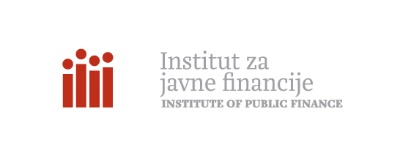 6